Graphing 5.2
Mrs. McKay
February 11, 2013
REMEMBER!!!
(X , Y)
THE X IS FIRST 
LEFT (NEGATIVE) TO RIGHT (POSITIVE)
THE Y IS SECOND
UP (POSITIVE) AND DOWN (NEGATIVE)

Example – How do we write 5 steps up from origin and 2 steps to left of origin?
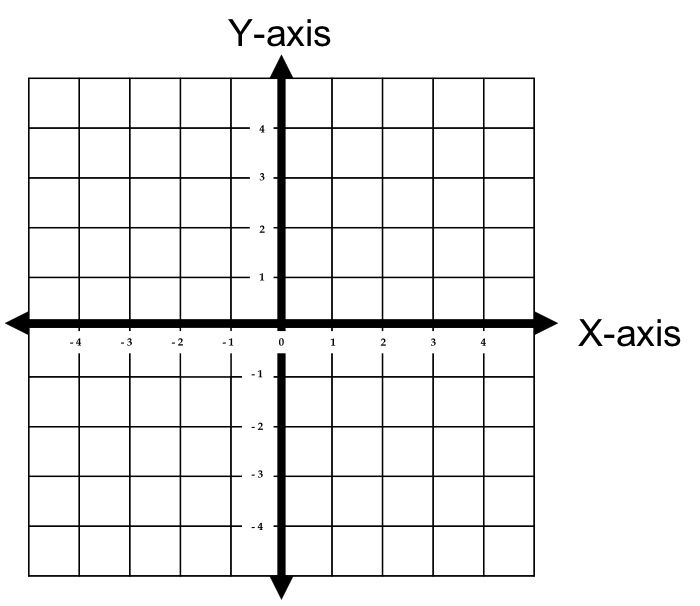 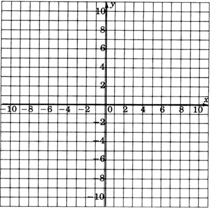 INTERPRETING GRAPHS
INCREASING GRAPHS – the x and y coordinates are increasing
DECREASING GRAPHS – the x and y coordinates are decreasing
CONSTANT GRAPHS – ONLY one coordinate is increasing or decreasing, ONE coordinate does not change.
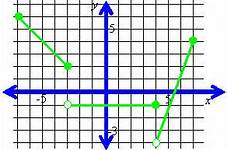 decreasingg
increasingg
constant
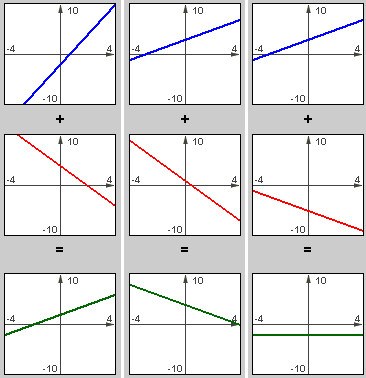 [Speaker Notes: When lines are going  upward the graph is increasing – blue
When lines are going downward the graph is decreasing – red
When lines are flat, the graph is constant – last green one]
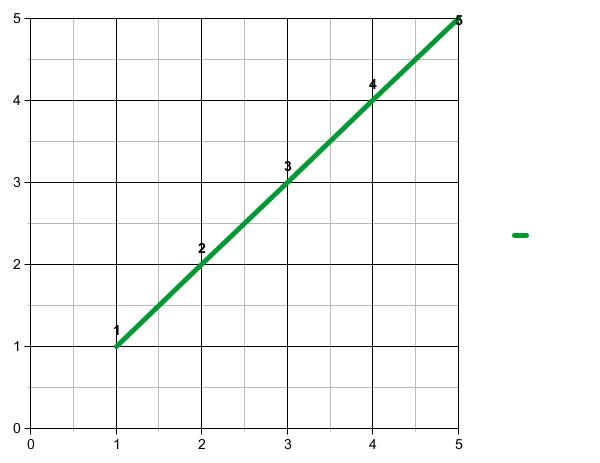 [Speaker Notes: When this graph is going up at a constant rate, the graph is increasing]
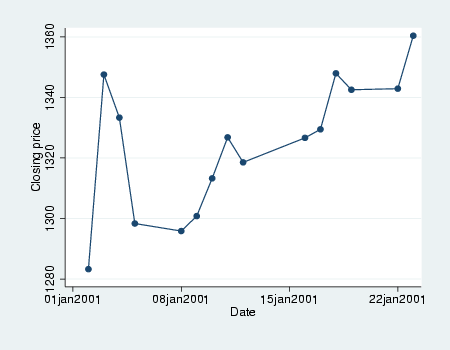 [Speaker Notes: Sharp increase, sharp decrease, down slow, up, down, up slow, up fast, down, constant, up fast]
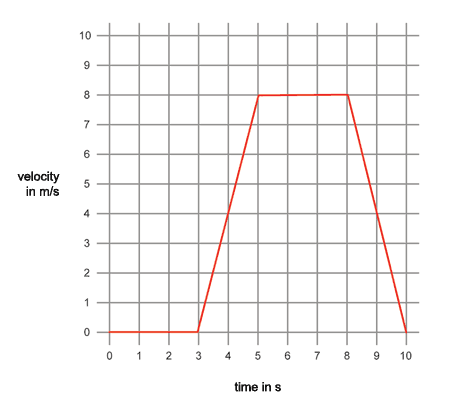 Distance in miles
PRACTICE
Turn to page 199
Follow all directions!
HINT: Draw your graph FIRST, then answer the questions. 
IF YOU FINISH EARLY 
Turn to page 200
Do problems 1-7